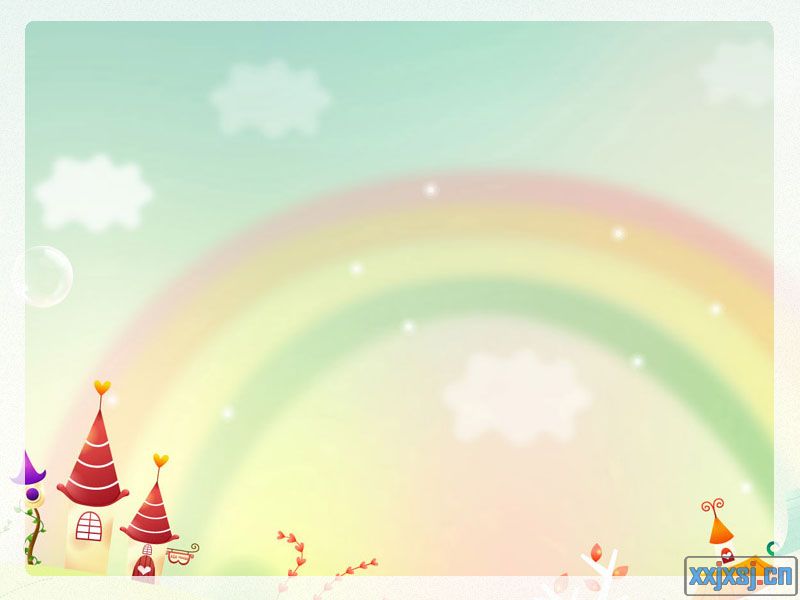 108學年度第一學期605學校日
歡迎家長蒞臨
     導師:何鎵琦 老師
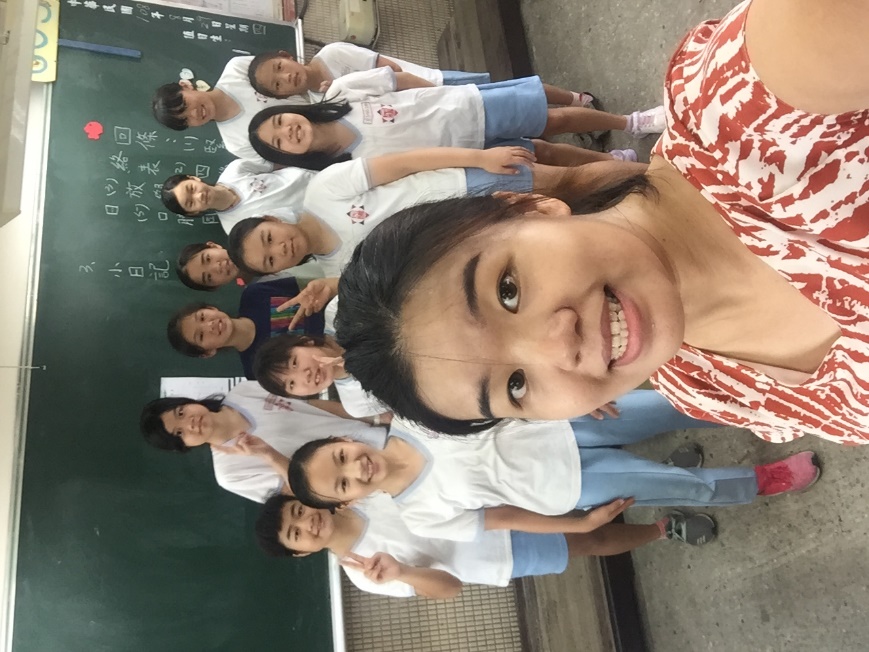 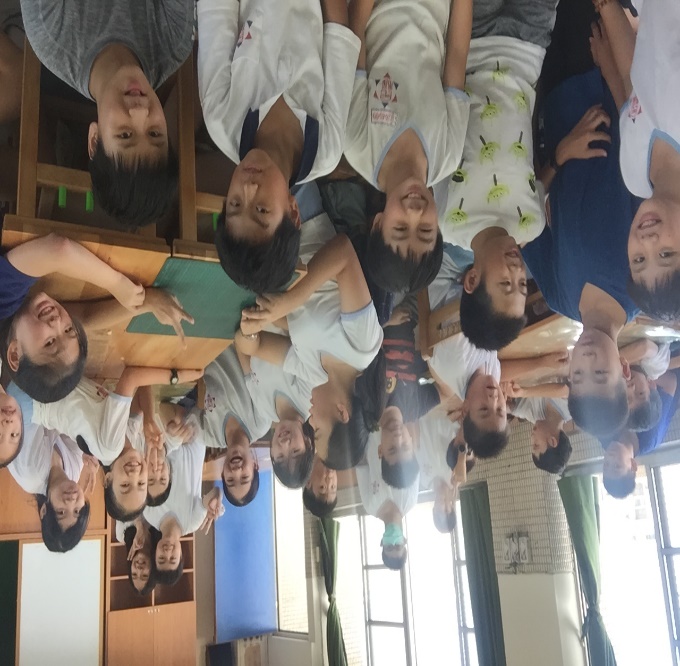 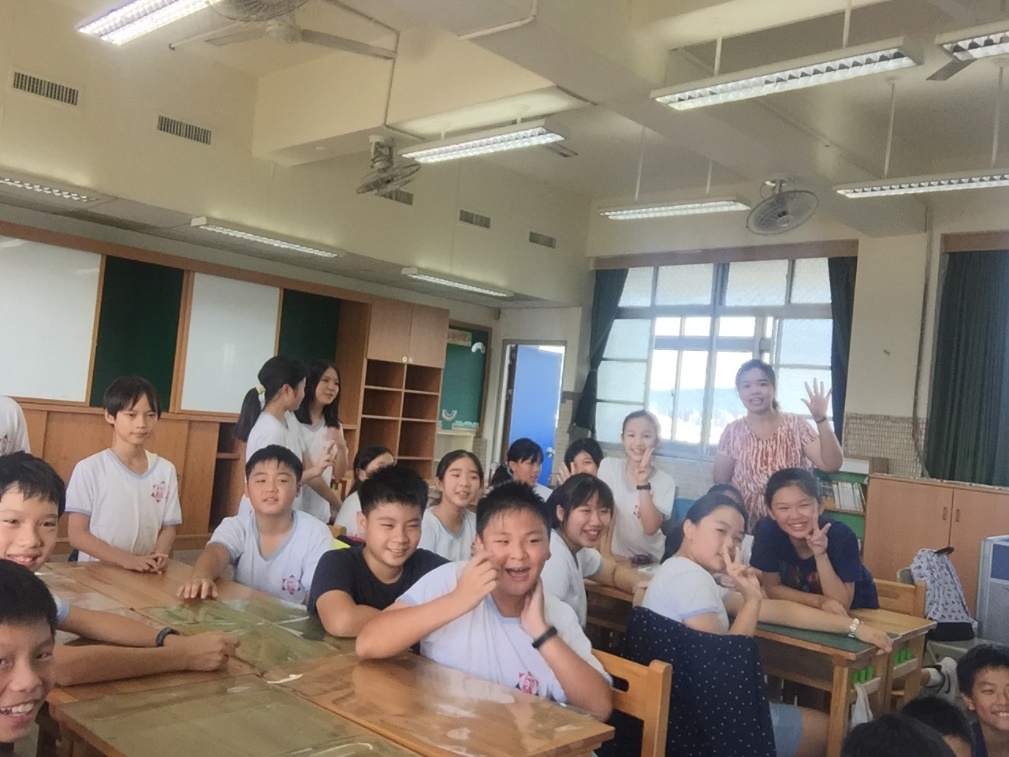 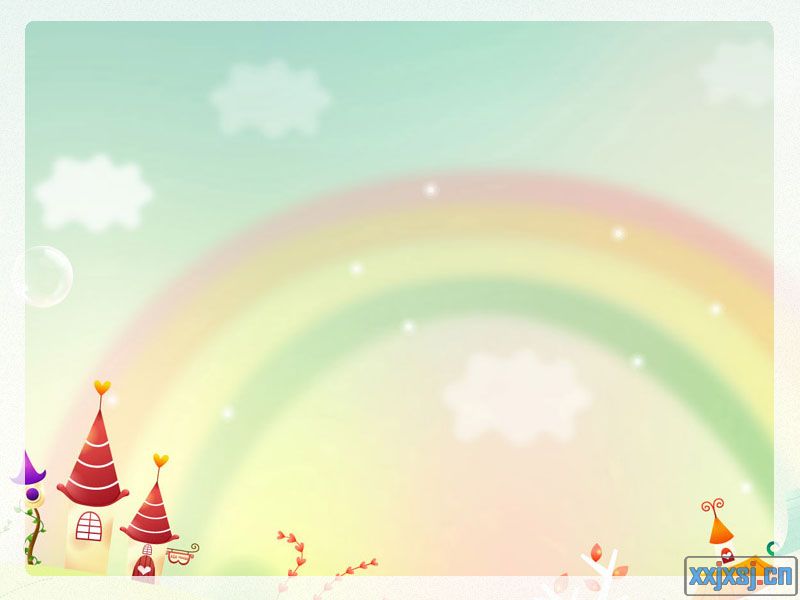 會議流程
一、相見歡
二、主席報告
三、導師報告
四、討論提案: 1.家長代表3位  2.班級總務1位  3.班費  4.其他
五、建議事項: 1.關於班級      2.學校各處室
六、散會
七、親師個別交流
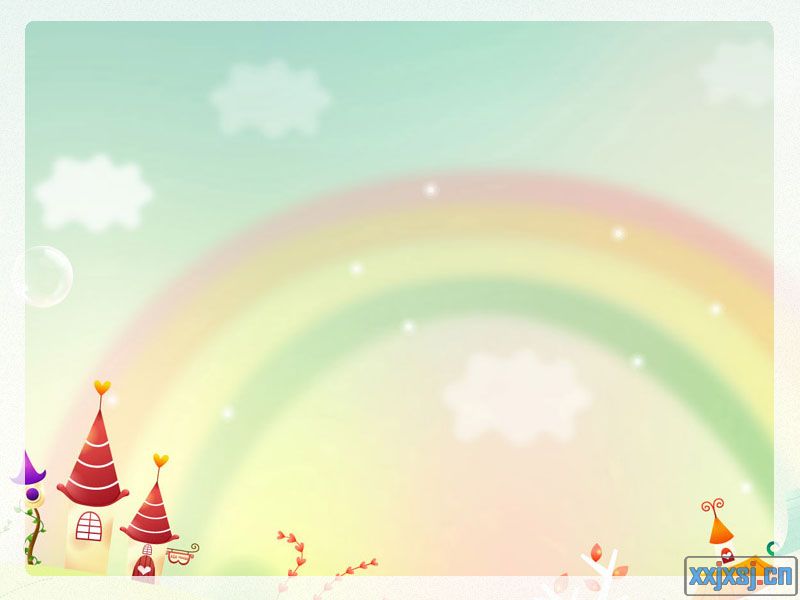 學校行事曆

10/29、30期中評量
12/7(六)體育表演會(12/13補假一天)
1/9、10期末評量
1/20(一)休業式
班級行事曆

9/10健康檢查
    10/16牙齒檢查

2.10/5~11/8(五)下午第二、三節游泳課

3.  10/15-22
     12/3-9糾察隊

4.  10/5(六)六福村校外教學
     11/20(三)藝育深遠
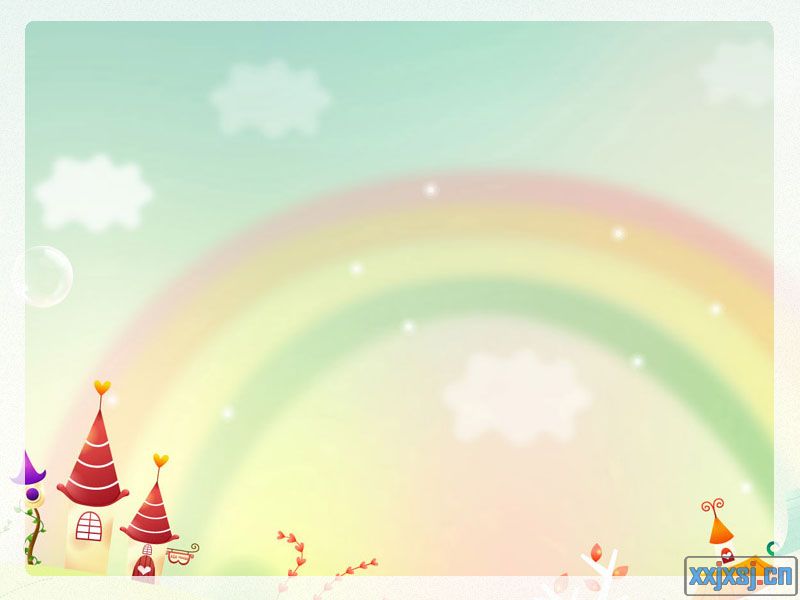 會議流程

四、討論提案:
感謝五年級家長代表及總務媽媽為班級付出。
  1.家長代表3位
  2.班級總務1位
  3.班費
  4.其他：
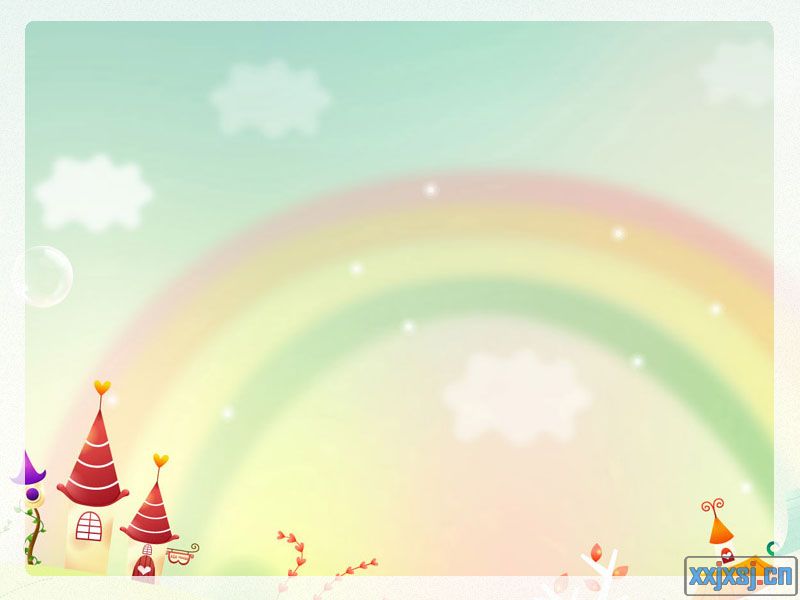 班費討論(每生)

國語隨堂測驗(45元)及國數自社作業簿(35元)共185元
體表會道具100元
校外教學車資約280元
校外教學(六福村門票)430元
EQ本40元
影印雜支50元
共約1085元
五年級結餘5924元，預計每生收1000元
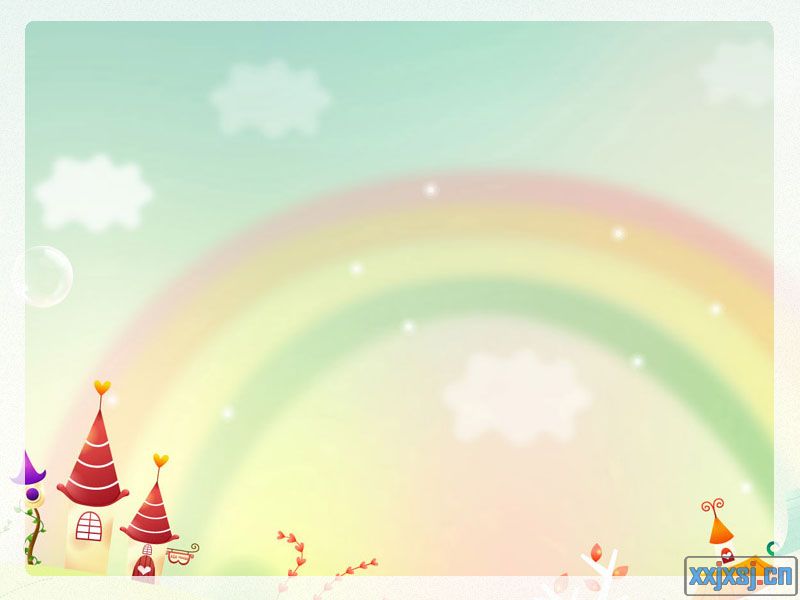 六年級帶領大家

  一、準時上學、遵守校規及班規

  二、持續閱讀、自我負責

  三、互助合作、鼓勵正向行為
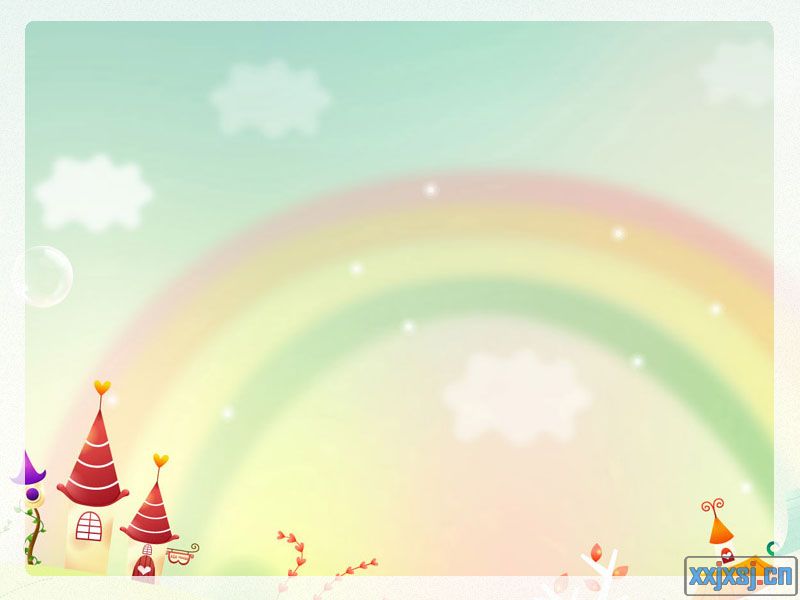 會議流程

五、建議事項:
  1.校外教學「禁止」攜帶3C
  2.學校各處室溝通

六、散會

七、親師個別交流
孩子如果生活於否定中，他學會自暴自棄；
孩子如果生活於批評中，他學會沮喪沉淪；
孩子如果生活於鼓勵中，他學會充滿自信；
孩子如果生活於讚美中，他學會愛與感激；

謹以此四句話，
勉勵諸位家長與我！
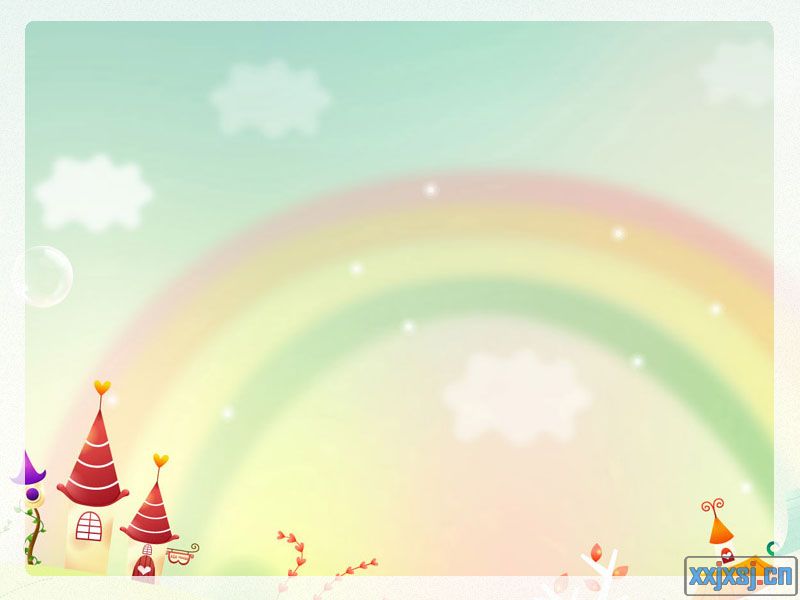 讓我們攜手
為我們的孩子
一起努力吧！

感恩您的蒞臨
及
耐心的聆聽